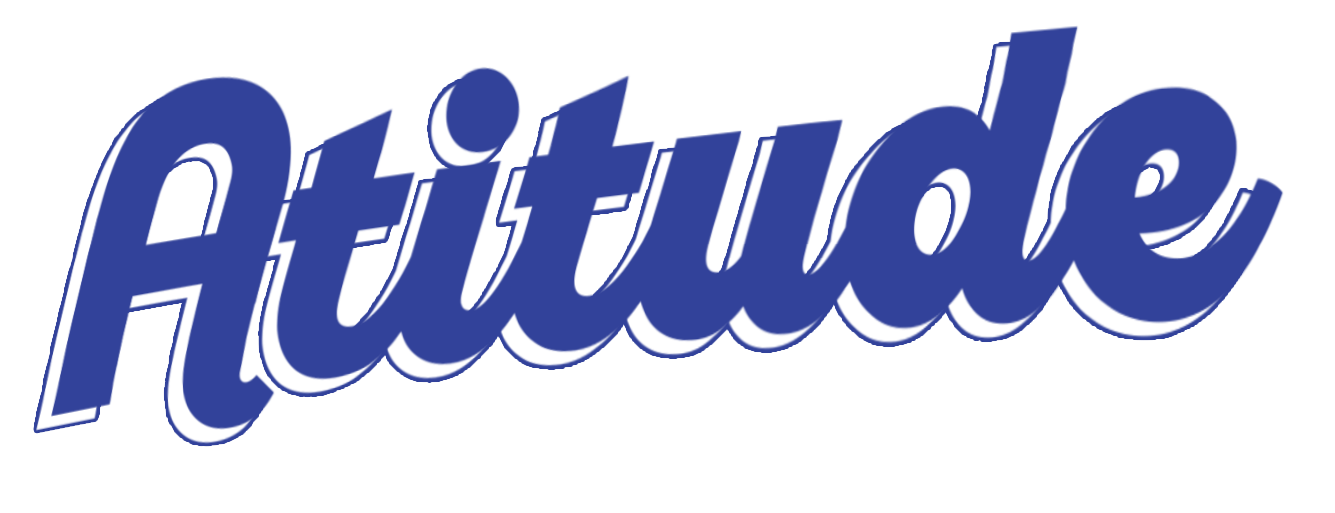 Revista
Escola Bíblica Dominical
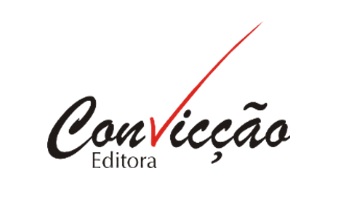 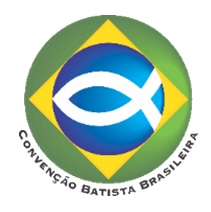 EBD 1
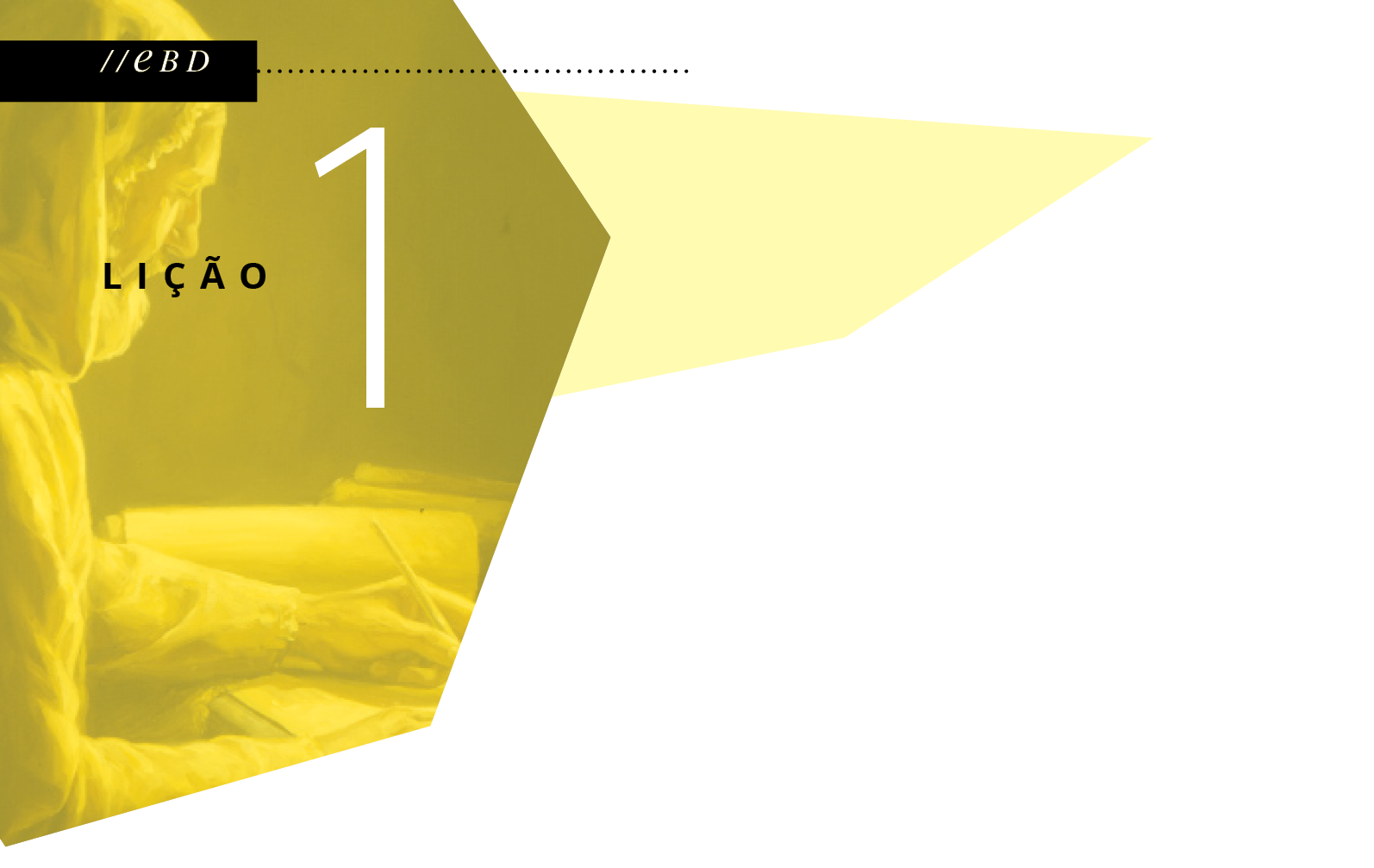 A Carta aos Filipenses: Vitória apesar do sofrimento
Texto bíblico: Mateus 6.9-13
Texto áureo: Mateus 27.46
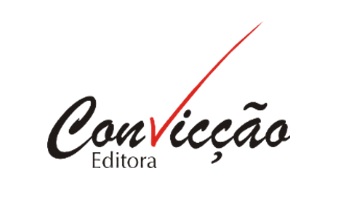 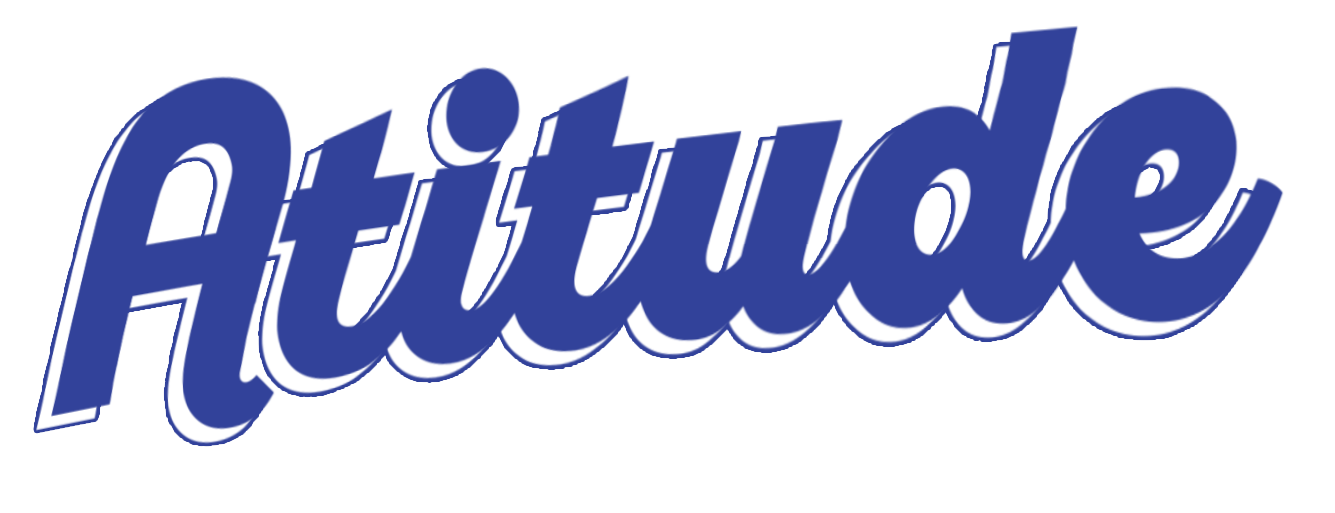 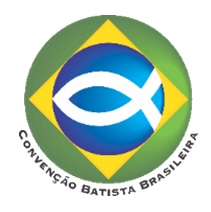 A oração da confiança
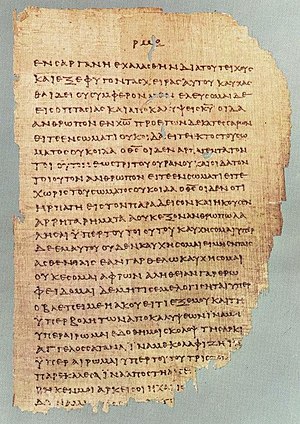 Jesus ensina a orar
Oração ao Pai
Graças ao Pai
Perdão ao próximo 
Livre da tentação
A oração da gratidão
Gratidao pela dádiva da revelação 
O papel dos simples
A crítica dos orgulhosos
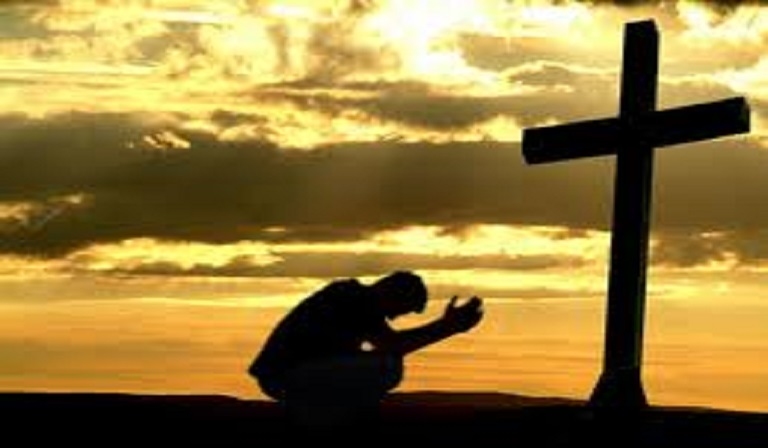 A oração do sofrimento
Rrelacionamento com Deus envolve o sofrimento eventual
Jesus sofreu
Ele ora no meio do sofrimento 
Pede livramento 
Mas, acima de tudo, a vontade de Deus.
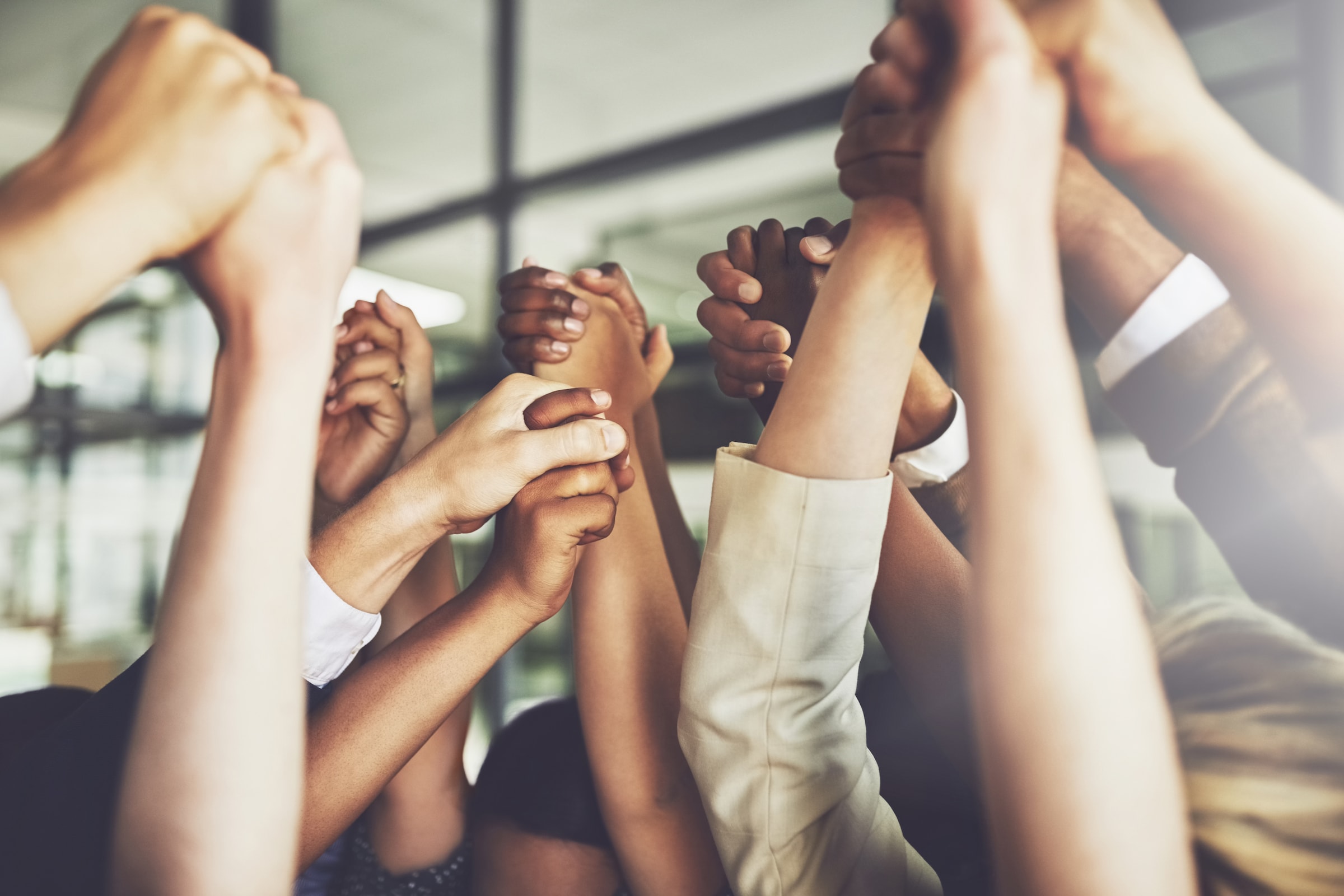 Orar como Jesus
Pedimos porque confiamos. Pedimos quando confiamos. A oração, portanto, deve sempre respirar confiança em Deus, a nossa confiança em Deus.